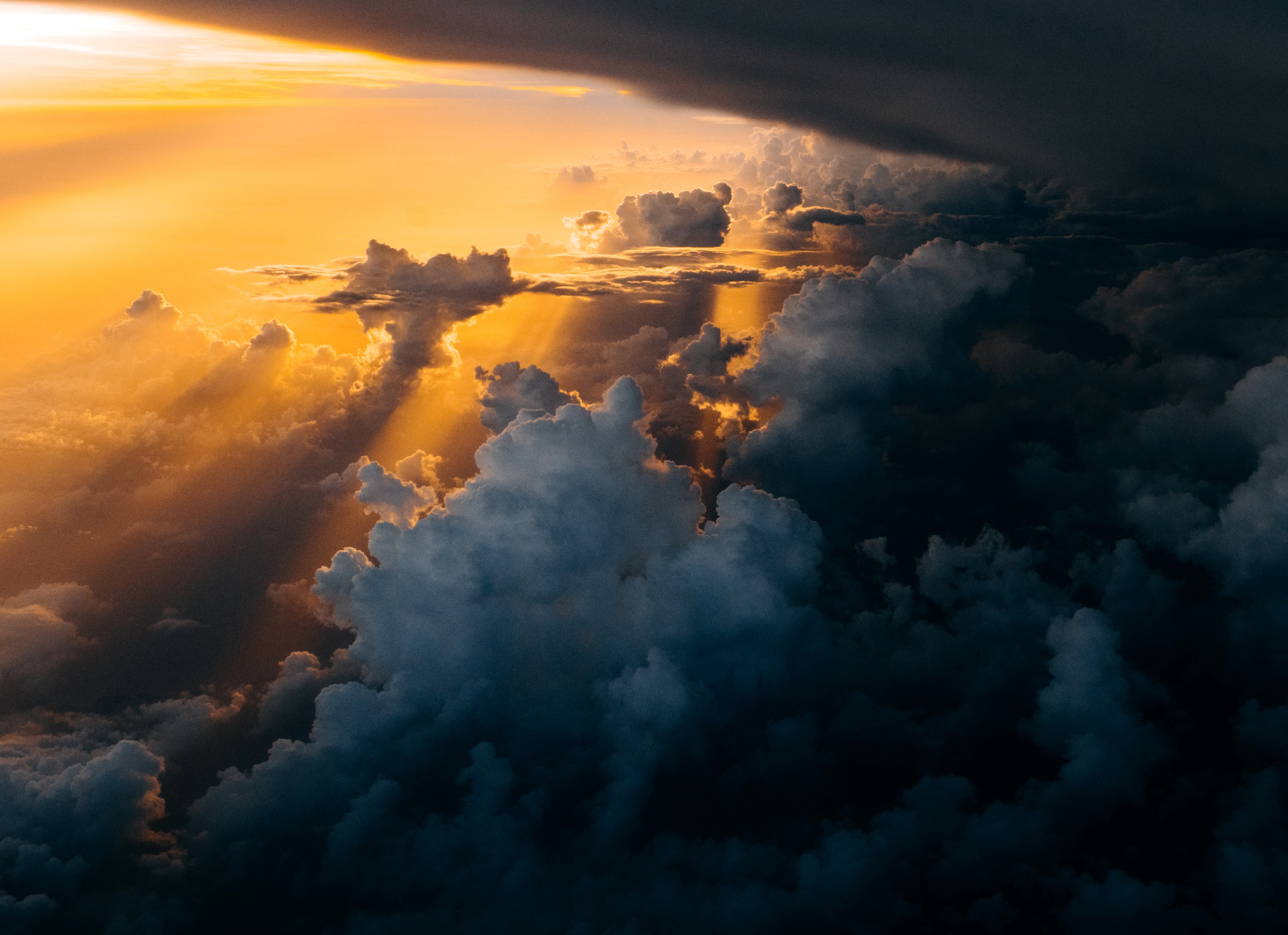 The Hall of Faith: 
The Call to Keep the Faith...!
The NATURE and EXPRESSION of FAITH...
Heb 11:1-7
Hebrews 11
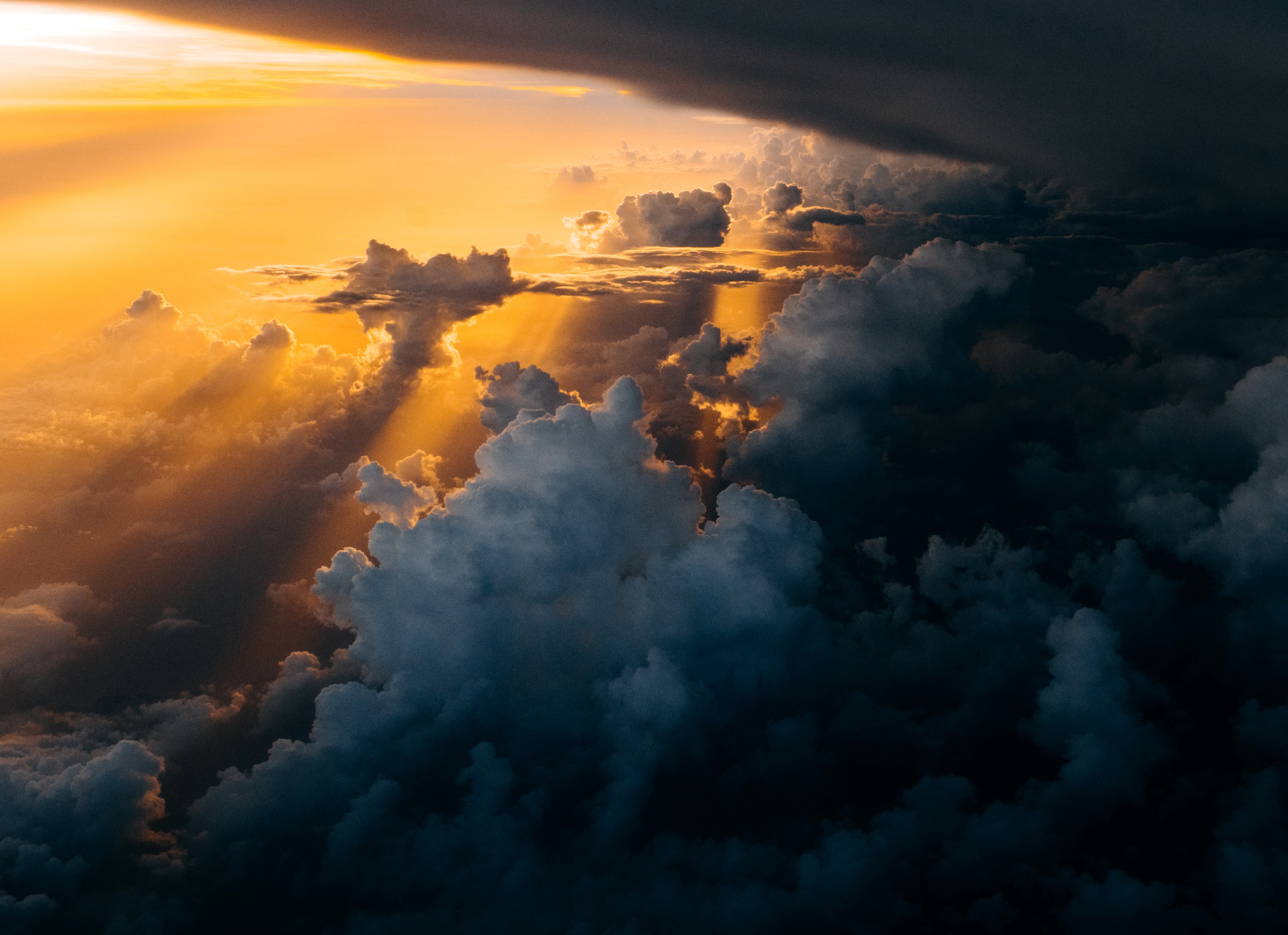 The NATURE and EXPRESSION of FAITH...
Heb 11:1-7
TWO MAIN HEADINGS:
The NATURE of Faith… (v1-2, 6)
Faith functions as our GAURANTEE for what we HOPE for...
Faith is where BELIEVING becomes SEEING...
Faith brings about ACCEPTANCE with God...
Faith BELIEVES in the PERSON of God...
Faith TRUSTS in the PROMISES of God...
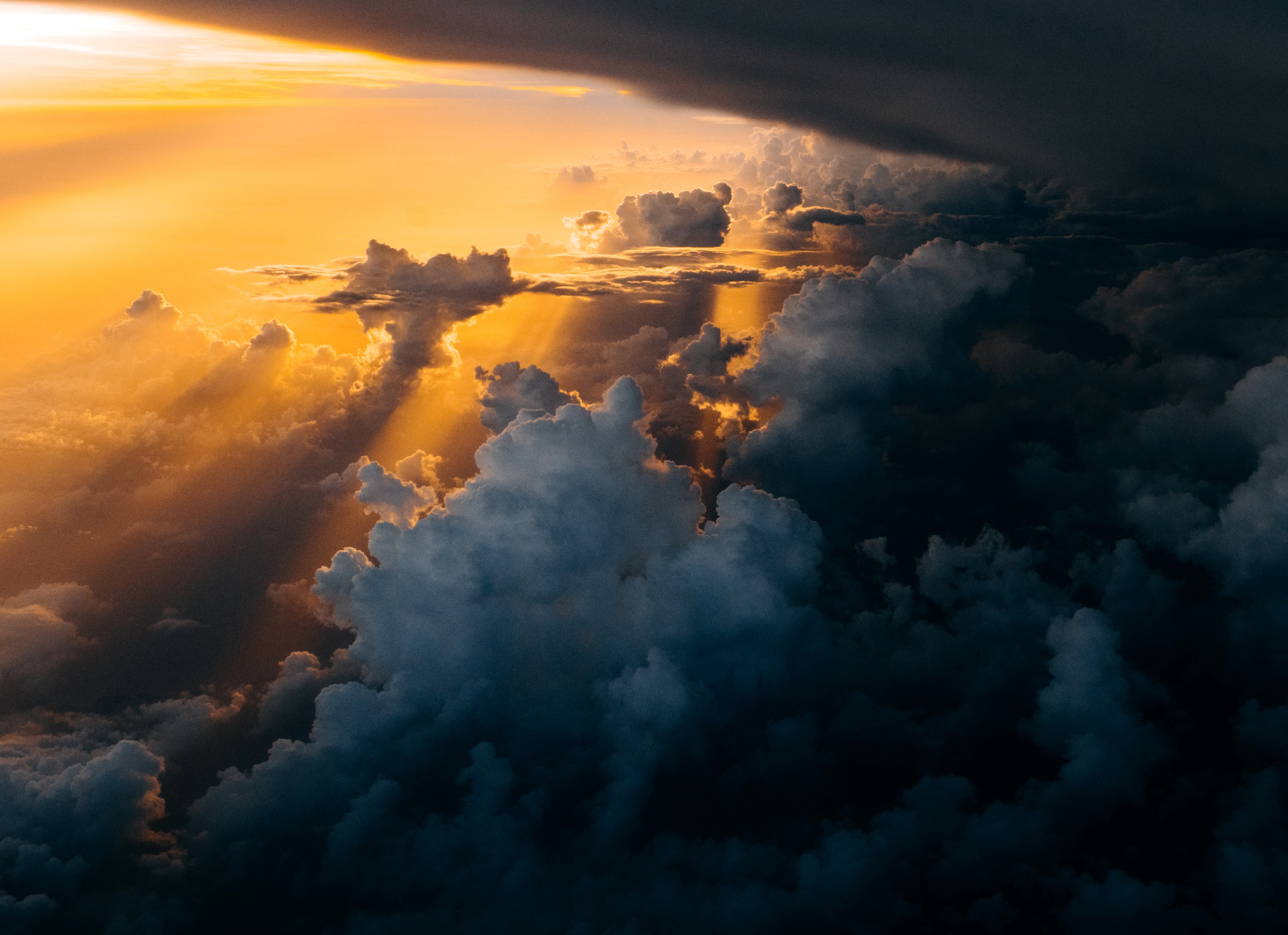 The NATURE and EXPRESSION of FAITH...
Heb 11:1-7
TWO MAIN HEADINGS:
The EXPRESSION of Faith… (v3-5, 7)
Faith expressed in the WORD of God...
Faith expressed in the WORSHIP of God... 
Faith expressed in WALKING with God...
Faith expressed in WORKING for God...
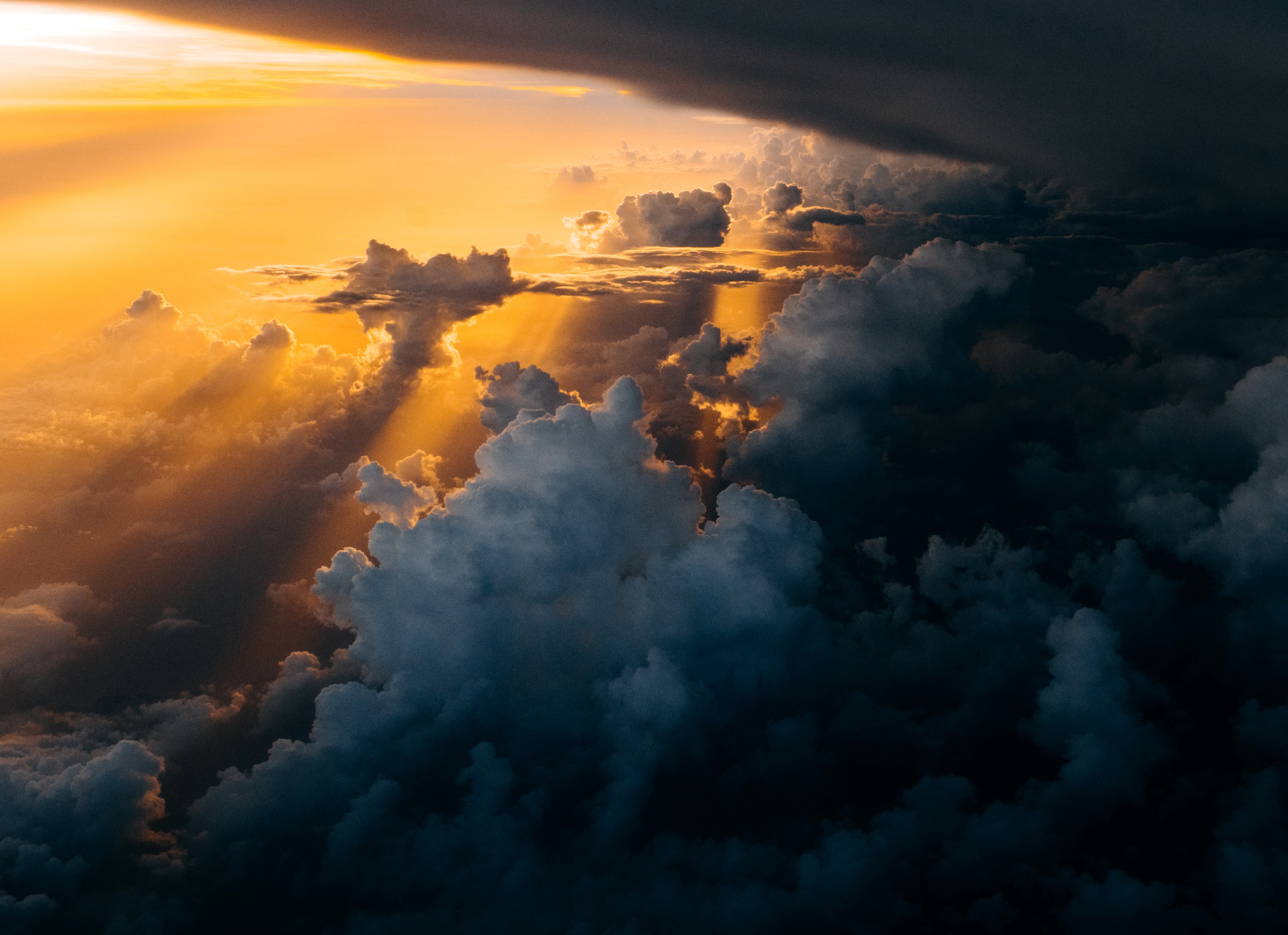 The Hall of Faith: 
The Call to Keep the Faith...!
The NATURE and EXPRESSION of FAITH...
Heb 11:1-7
Hebrews 11